BAROQUE ART
Introduction to visual art
KET Baroque Article Questions
What are the characteristics of the Baroque period identified at the beginning of your reading?
The reading states “the Baroque period reflected the turmoil of the time.” Describe at least two events causing this “turmoil”.
 What is Rococo?
What additional characteristics were brought about from the diversity of the period?
Describe how and why Caravaggio can be named MVP of the Baroque period using at least one example:
Define chiaroscuro
What was the subject mater of Velasquez? Painting characteristics?
Why is Rembrandt a significant painter of the Baroque period?
Describe the characteristics of the painting, sculpture and architecture of the period:
What are the common characteristics you have read about with all of these artists?
What are the characteristics of the Baroque period identified at the beginning of your reading?
LIGHT, ACTION, DRAMA
The reading states “the Baroque period reflected the turmoil of the time.” Describe at least two events causing this “turmoil”.
30 years war & Reformation
What is Rococo?
FINAL PHASE OF BAROQUE
What additional characteristics were brought about from the diversity of the period?
PASSION, INTELLECT, SPIRITUALITY
Describe how and why Caravaggio can be named MVP of the Baroque period using at least one example.
ABANDONED IDEALIZATION AND RELIGIOUS EXPERIENCE (The Calling of St. Matthew)
Define chiaroscuro
Contrast of light and dark
What was the subject mater of Velasquez? Painting characteristics?
Landscapes, mythological subjects, genre pictures. He merged color, light, space, line, and mass.
Why is Rembrandt a significant painter of the Baroque period?
Over 600 paintings
Describe the characteristics of the painting, sculpture and architecture of the period:
Dramatic use of light; expression of tension; elaborate columns and arches
What are the common characteristics you have read about with all of these artists?
[ student answers may vary ]
LOOKING AT BAROQUE ART
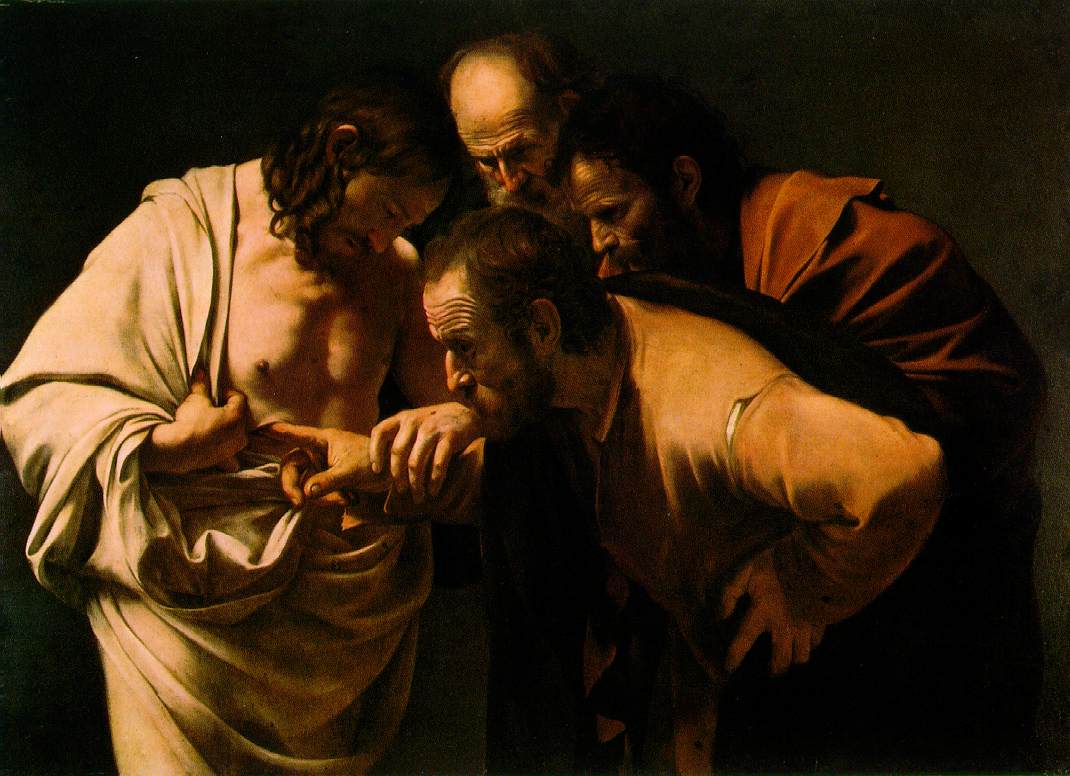 Jesus after returning from the dead.

One of his disciples is poking his finger into the wound in his torso to show that he indeed died. (mortal wound)
LOOKING AT BAROQUE ART
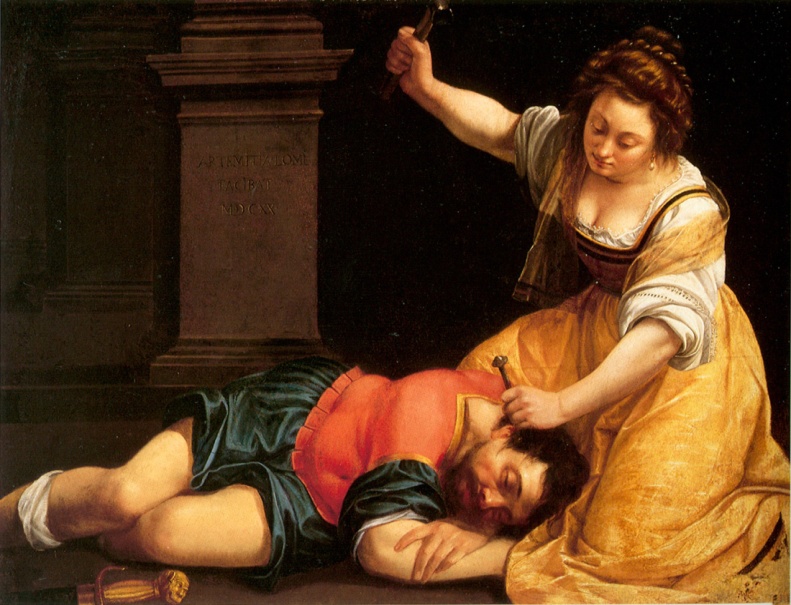 Jael lures Sisera into her tent and then drives a stake into his head.
LOOKING AT BAROQUE ART
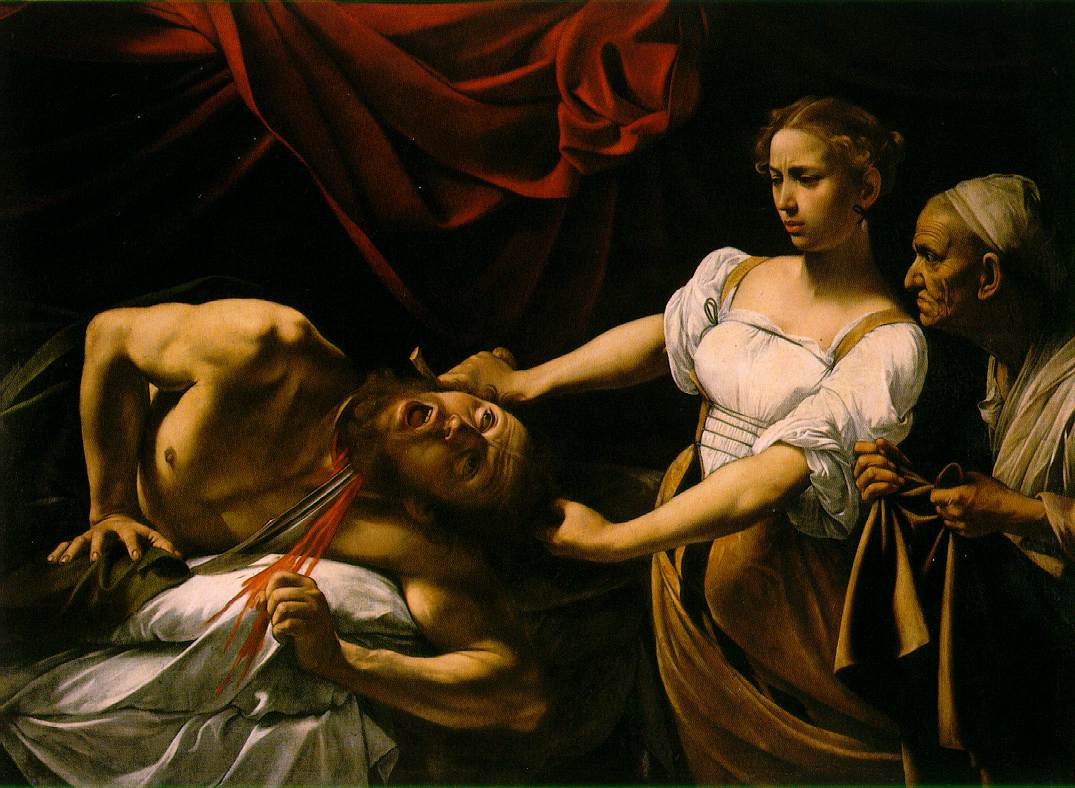 Judith slaying Holofernes, the Assyrian General who once held Israel. Judith beheads the General after he has passed out drunk.
LOOKING AT BAROQUE ART
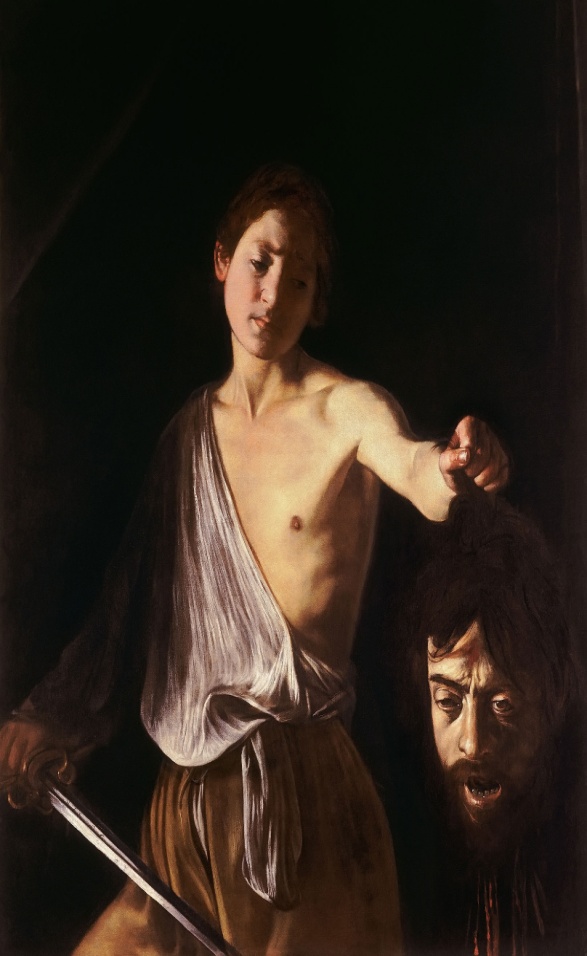 Judith beheads the General after he has passed out drunk.
LOOKING AT BAROQUE ART
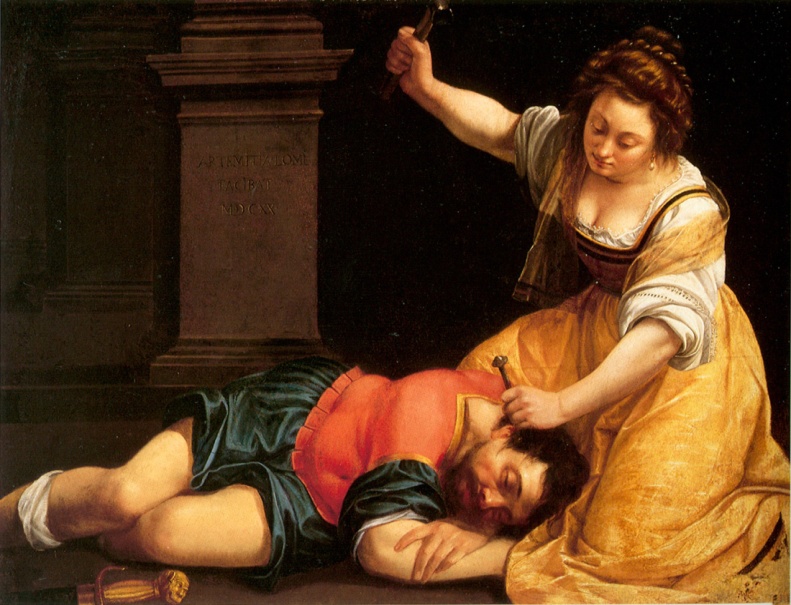 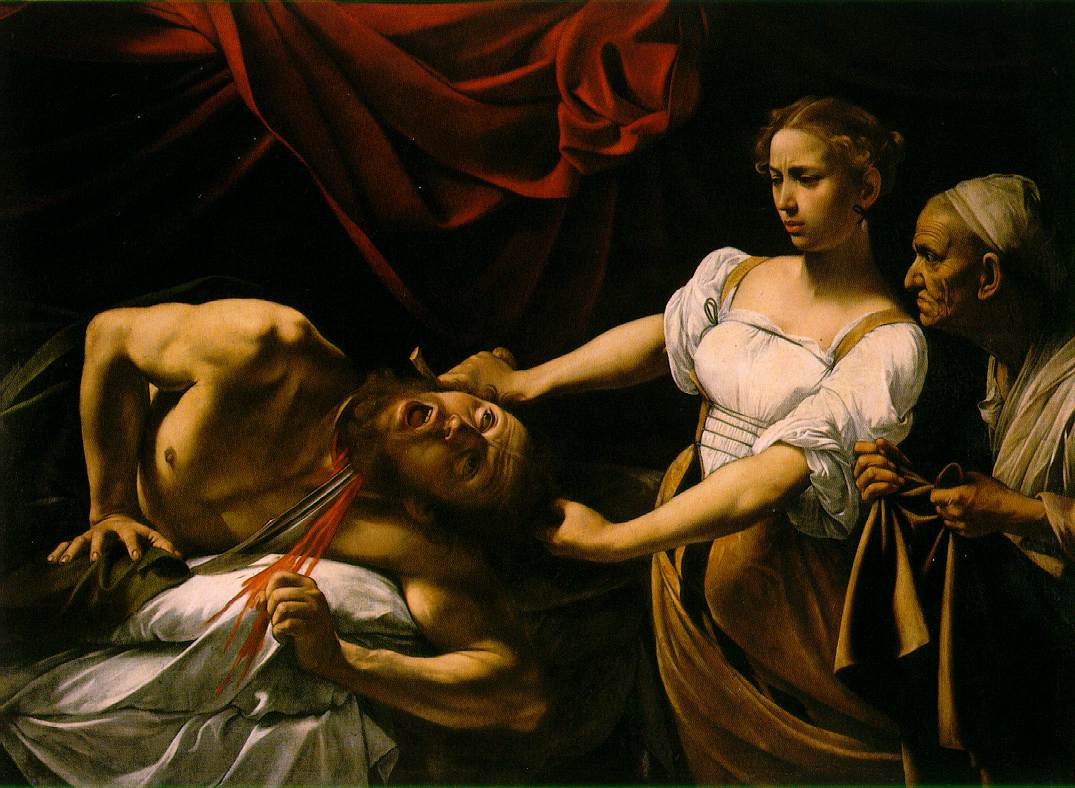 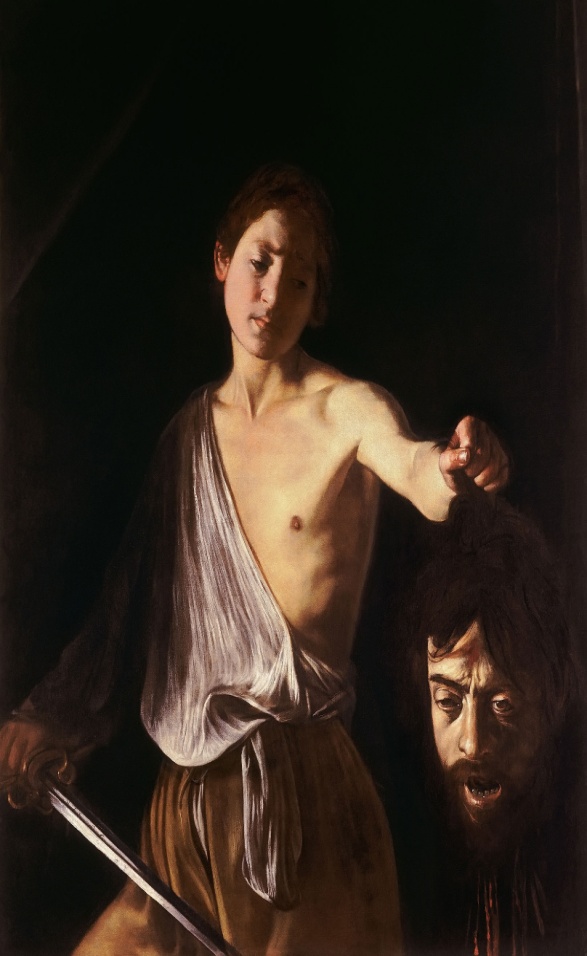 What is similar about all these images?
The Baroque Period
The Baroque period began around 1600.

The Church wanted to attract new worshippers with intriguing architecture in cathedrals and basilicas.
The Baroque Period: What’s going on?
During the Baroque period, these things were happening…
- 30 Years War (religious war between Catholics and Protestants in the Holy Roman Empire.)

- Protestant Reformation (Martin Luther’s “Thesis” against the Catholic Church)

- Increased trade and the growth of slavery (new wealth created among elite)

- New Science Theories (sun at the center of the universe)
The Baroque Period: What’s going on?
How did these things effect art?
- religious subject matter became predominant (Pope wanted to make Rome the cultural center of the Western world)

- Council of Trent suggested religious art be directed towards clarity, realism, and emotion to increase understanding among every day people

- Protestants avoid religious subject matter in favor of landscapes

- increased trade meant increased wealth which meant more art patrons
The Baroque Period: ART101
The “Baroque” Style:
- considered the most “sumptuous” and “ornate” of most art periods
- Art was expanded into everyday life
- Light was used to create an emotional impact
- Classical elements were used without classical restraint (not afraid to show violence)
- Art was meant to speak to the illiterate masses instead of the well-informed wealthy
The Baroque Period: ART101
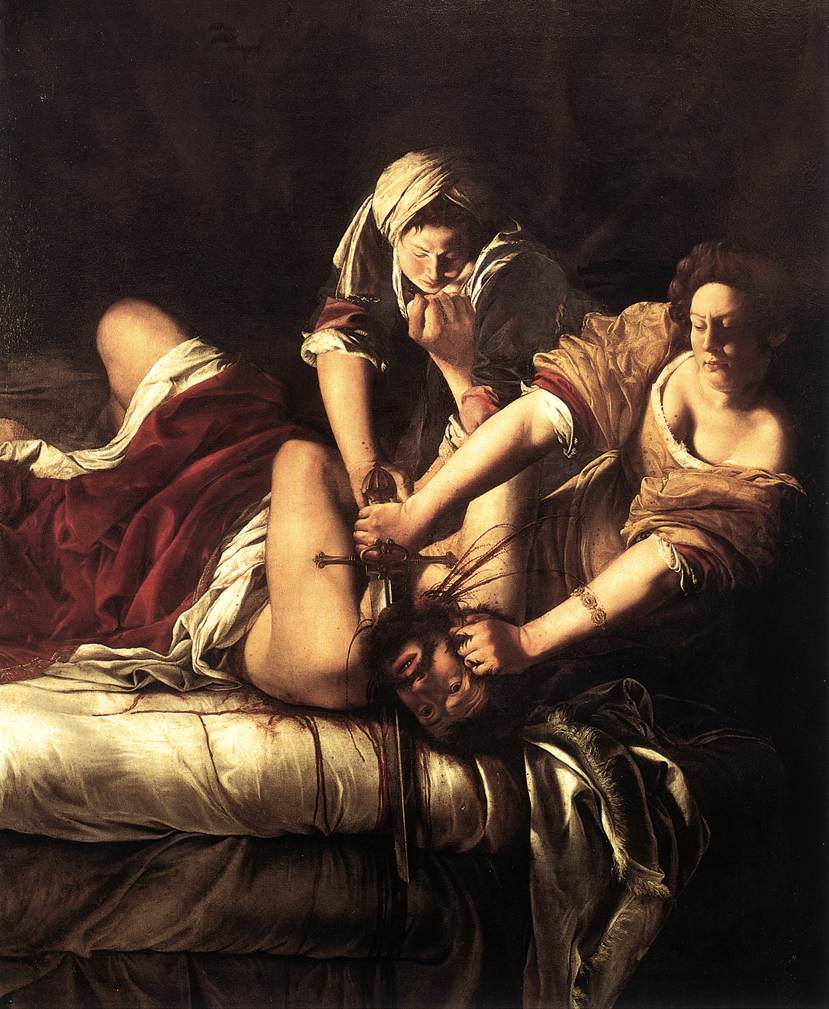 The Baroque Period: ART101
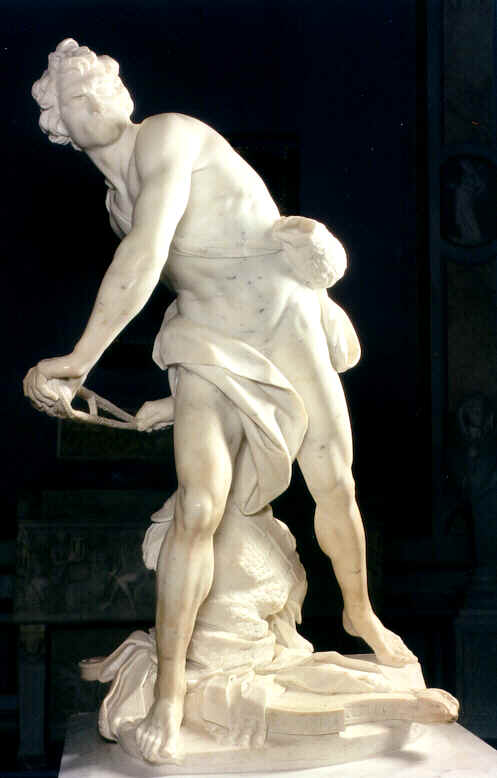 The Baroque Period: ART101
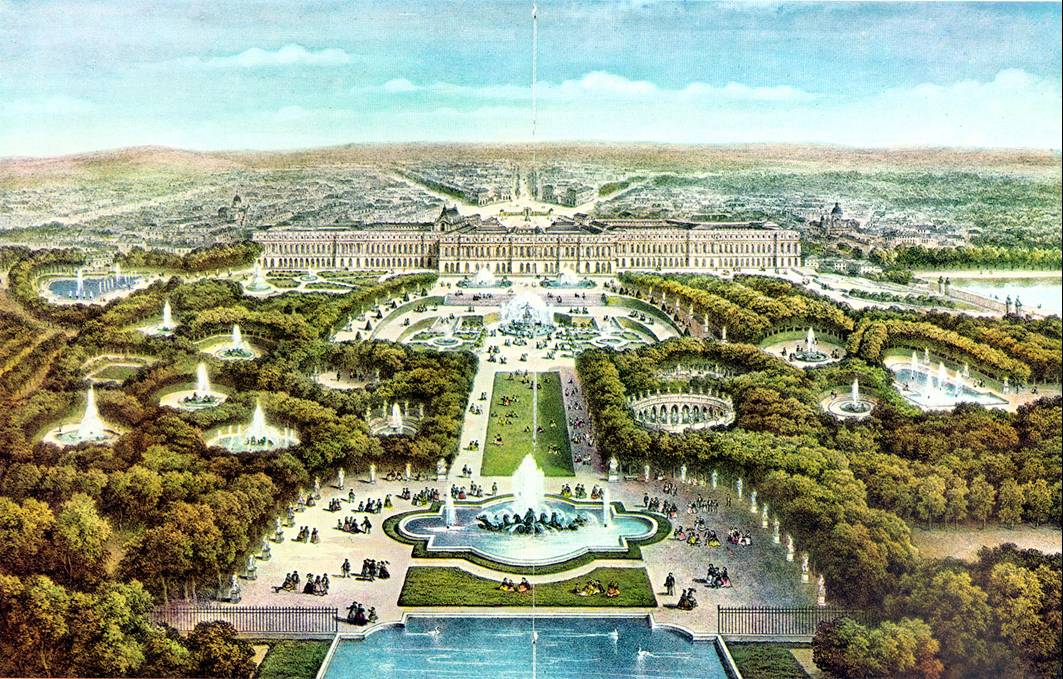 The Baroque Period: ART101
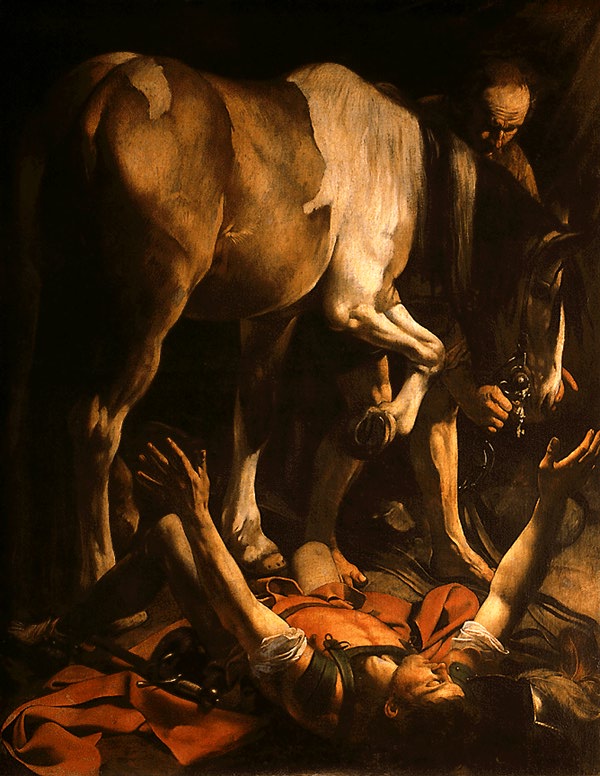 The Conversion of St. Paul
Caravaggio
The Baroque Period: ART101
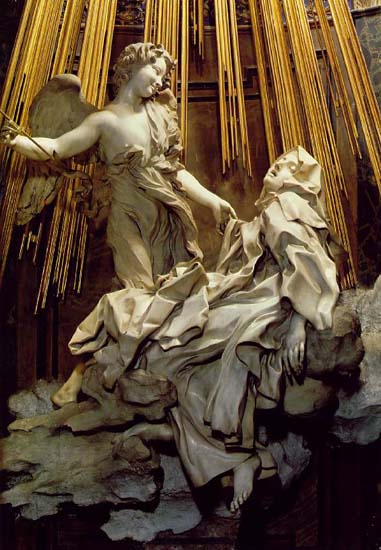 The Ecstasy of St. Theresa
Bernini
The Baroque Period: ART101
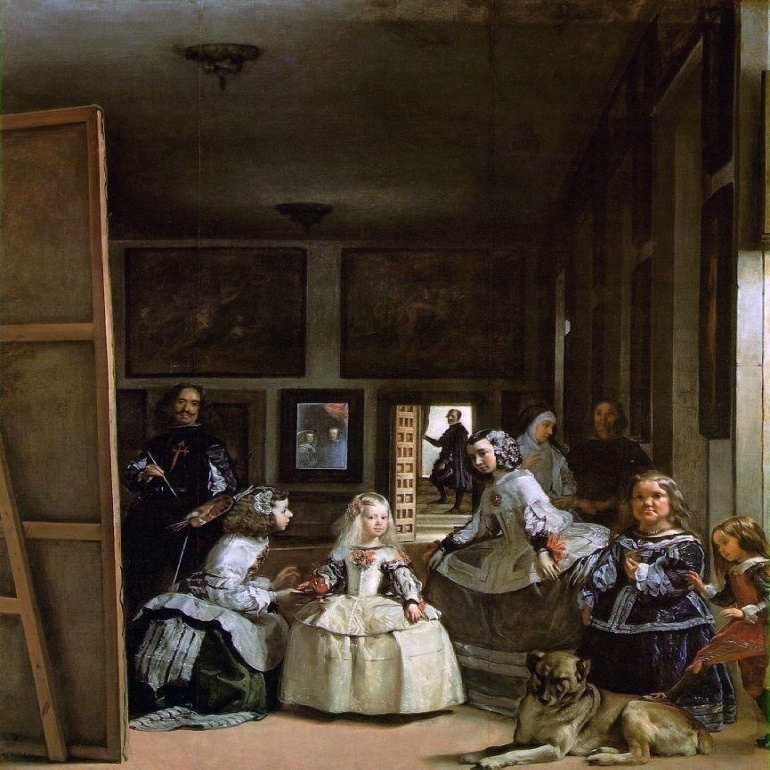 Las Meninas
Velazquez
The Baroque Period: ART101
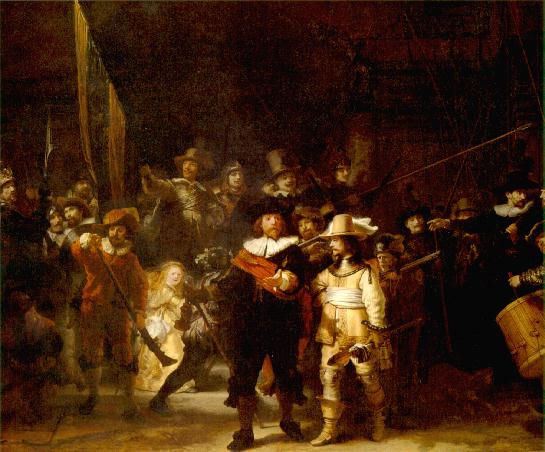 The Night Watch
Rembrandt
The Baroque Period: ART101
The “Baroque” Style:

-Started in Italy
-Comes from the term “barrocco” which means “misshapen pearl” in Portuguese
-Became an international phenomenon
-Catholics used baroque art to teach the illiterate about the Church
-Protestants thought that worshipers should reply on the Bible and not any artist’s interpretation of the gospel;
-Imperfections seen as beautiful (all God’s creations are beautiful)
The Baroque Period: Functions and Characteristics
Chiaroscuro
-invented during the Renaissance
-perfected and widely used during the Baroque
-Italian for “light-dark”
-a bold contrast between light and dark

Tennebrism
-Italian for “murkey”
-creates a look of figures emerging from the dark
-heightened form of chiaroscuro
The Baroque Period: Caravaggio
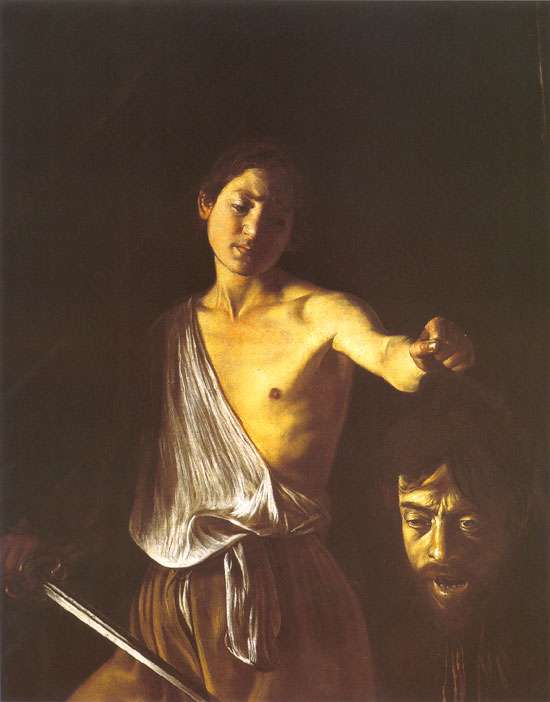 Michelangelo Merisi da Caravaggio,1573-1610

-Most revolutionary artist of his time
-Characterized by his temper
	-imprisoned for assaults and murder
	-died 2 days after his pardon
-Did not idealize the human form or religious experience
	-he was considered somewhat vulgar/profane
-Orphaned at age 11, went to Rome at age 15 and found
a patron, the Cardinal Francesco del Monte
	-his first commissions were scenes of the life of Saint
	Matthew commissioned by the Cardinal
The Baroque Period: Caravaggio
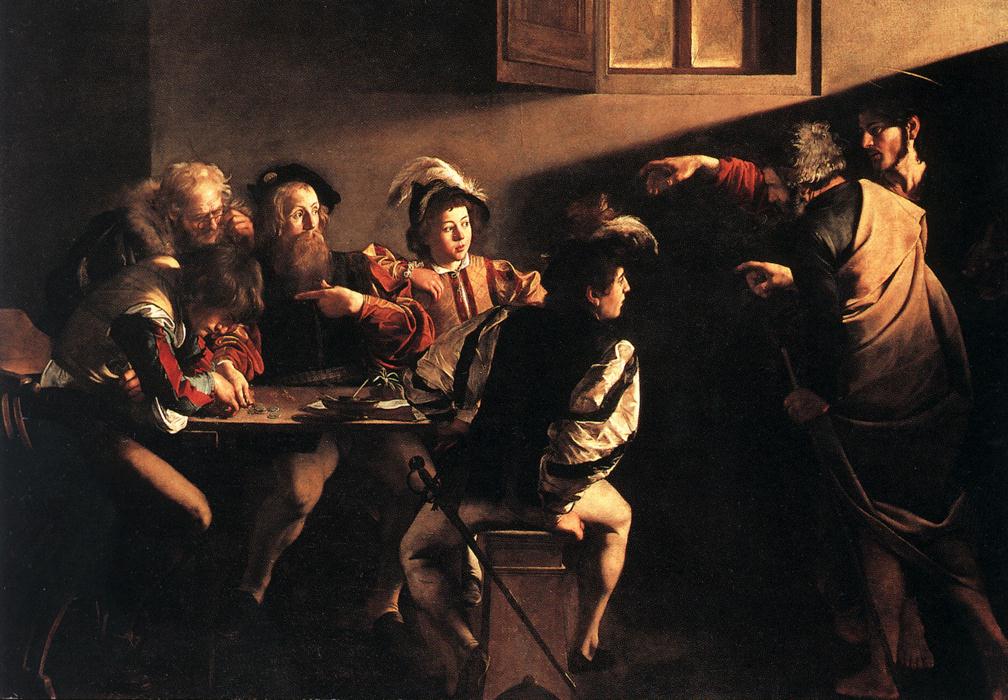 The Calling of St. Matthew 1602. It caused outcry because of its realistic and dramatic nature.
The Baroque Period: Caravaggio
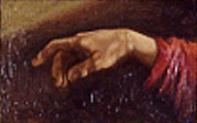 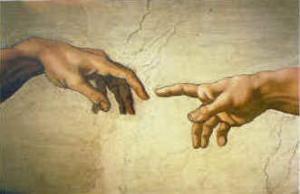 What other painting does this painting allude to?
The Baroque Period: Caravaggio
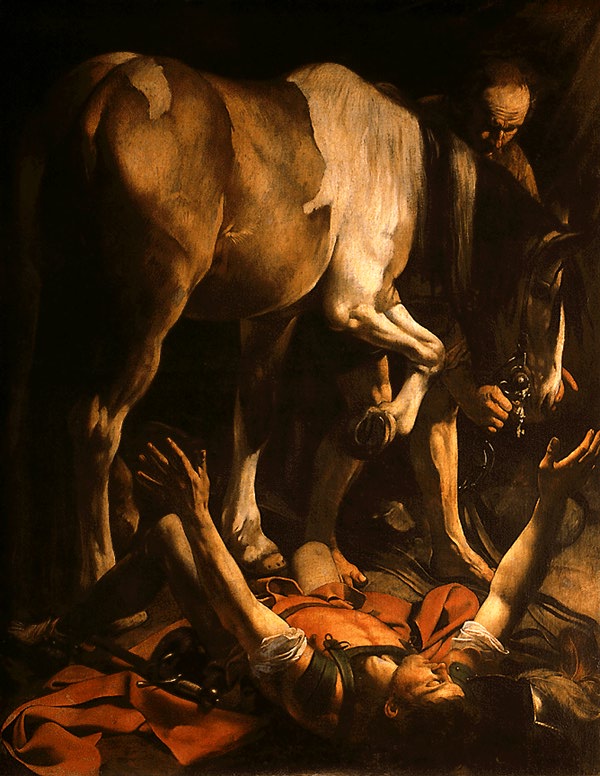 The Conversion of St. Paul, 1601

Different than other versions of this scene as Jesus is not atop a throne surrounded by angels while he is converting Paul.
The Baroque Period: Caravaggio
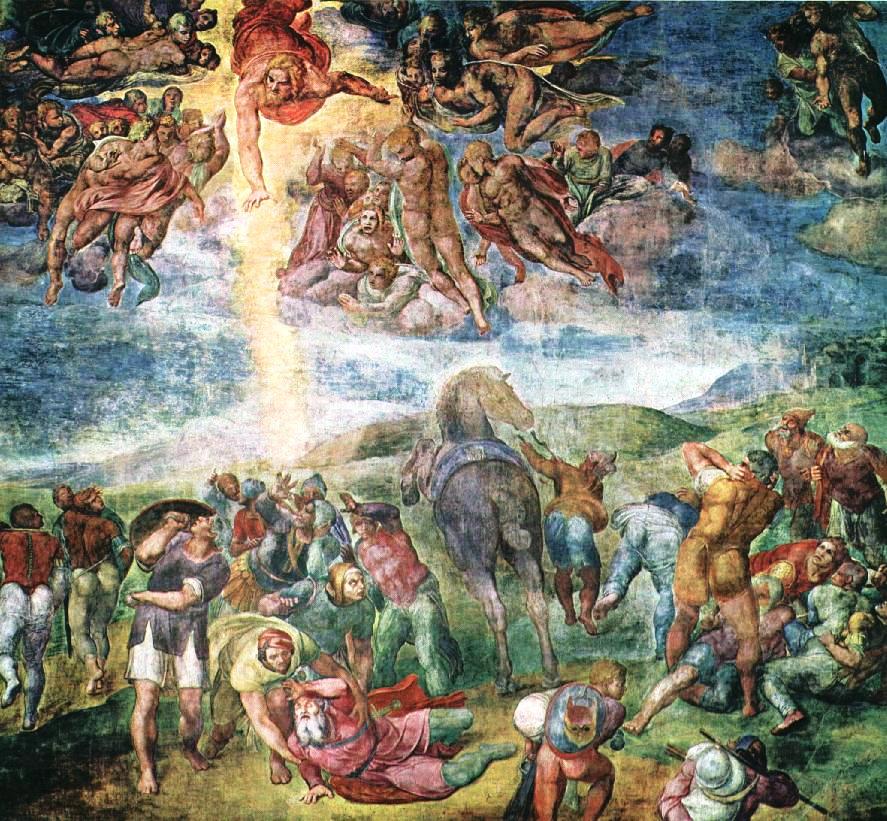 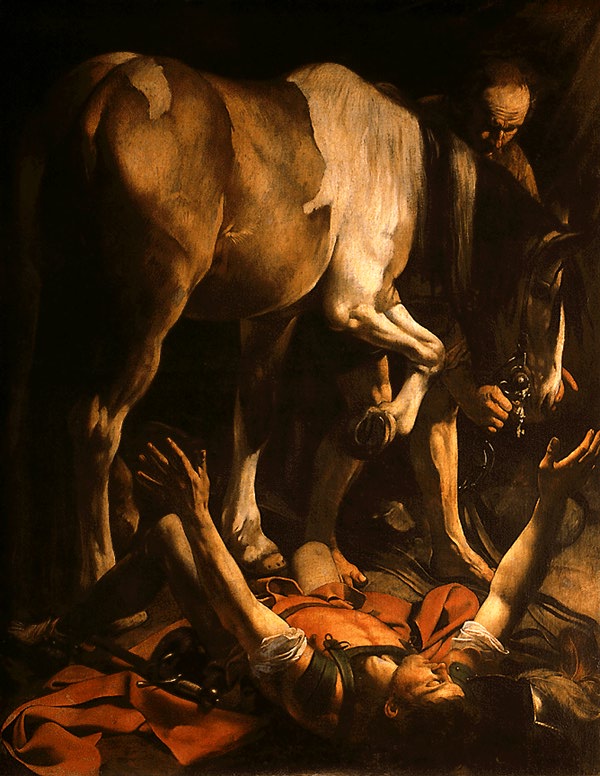 Michelangelo’s Conversion of Saul vs. Caravaggio’s Conversion of Saul
The Conversion of St. Paul
Subject
-St. Paul hears the word of God, falls off his horse, and is blinded by the bright light of God

Significance
-religious art was secularized
-Saints and miracles depicted as ordinary events

Elements and Principles of Art
-Audience is brought into the action through chiaroscuro, tennebrism, and perspective.

Controversies
-Saint depicted on the ground instead of elevated status
-showing the horse’s butt!
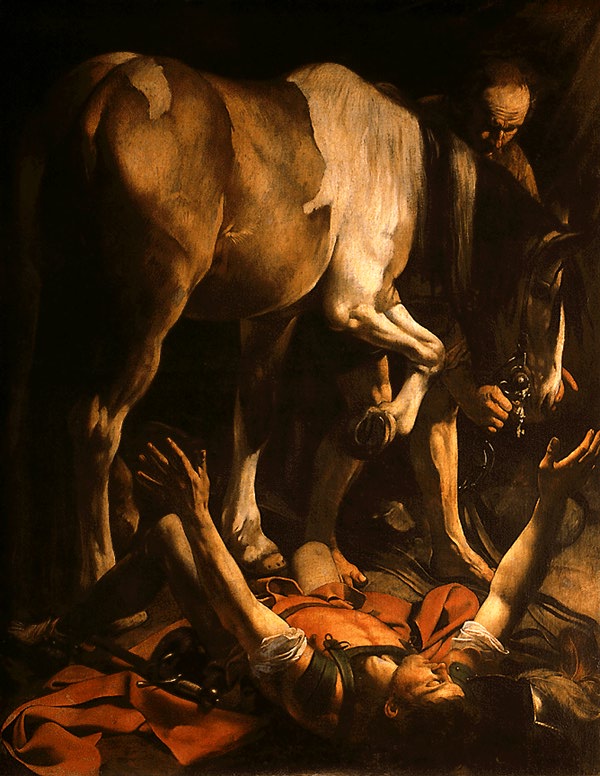 The Baroque Period: Rembrandt
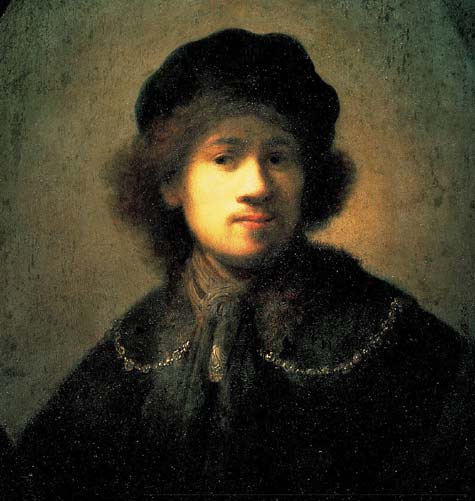 Rembrandt Harmenszoon Van Rijn
1606-1669

-Born in Leyden, Denmark
-Son of a miller
-Married Saskia van Ulenborch in 1634
-1634-1642 period of greatest success
-Saskia dies in 1642, turning point in his art
-Paintings characterized by luxurious brushwork , rich color, and a mastery of chiaroscuro
The Baroque Period: Rembrandt
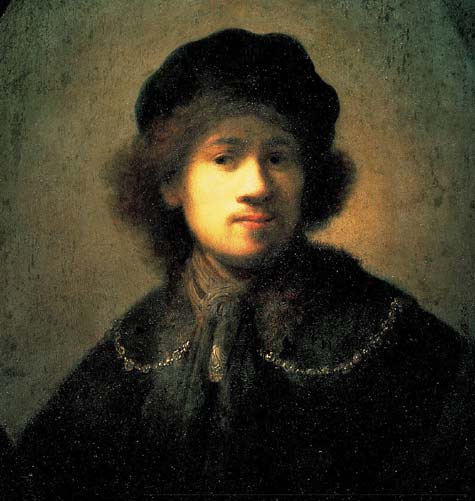 Characteristics of Rembrandt

-Considered greatest Dutch artist

-painter, draftsman, and etcher

-numerous portraits and self-portraits (over 50)

-commissioned for portraits and religious subjects
The Baroque Period: Rembrandt
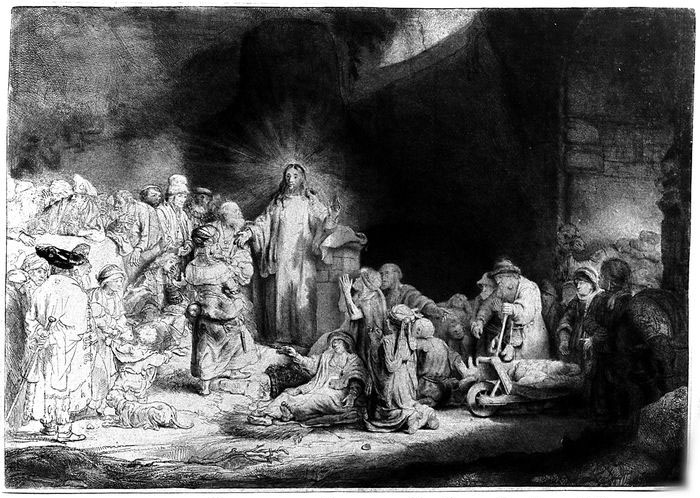 Christ Healing the Sick
etching
The Baroque Period: Rembrandt
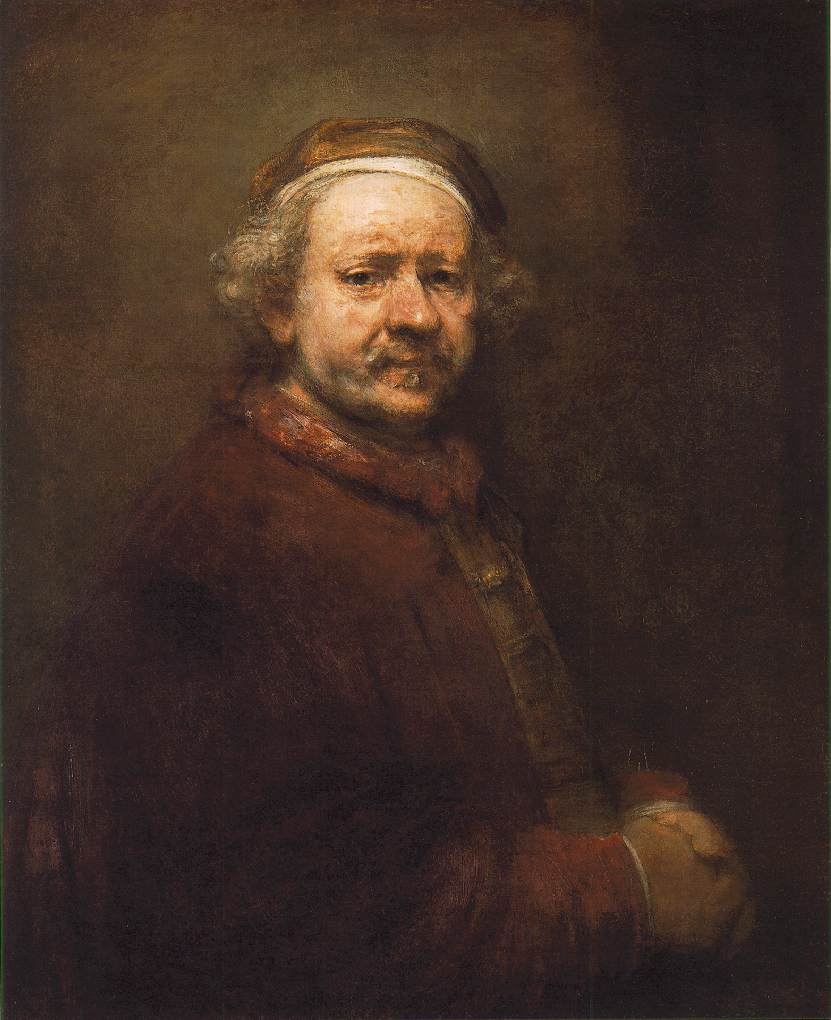 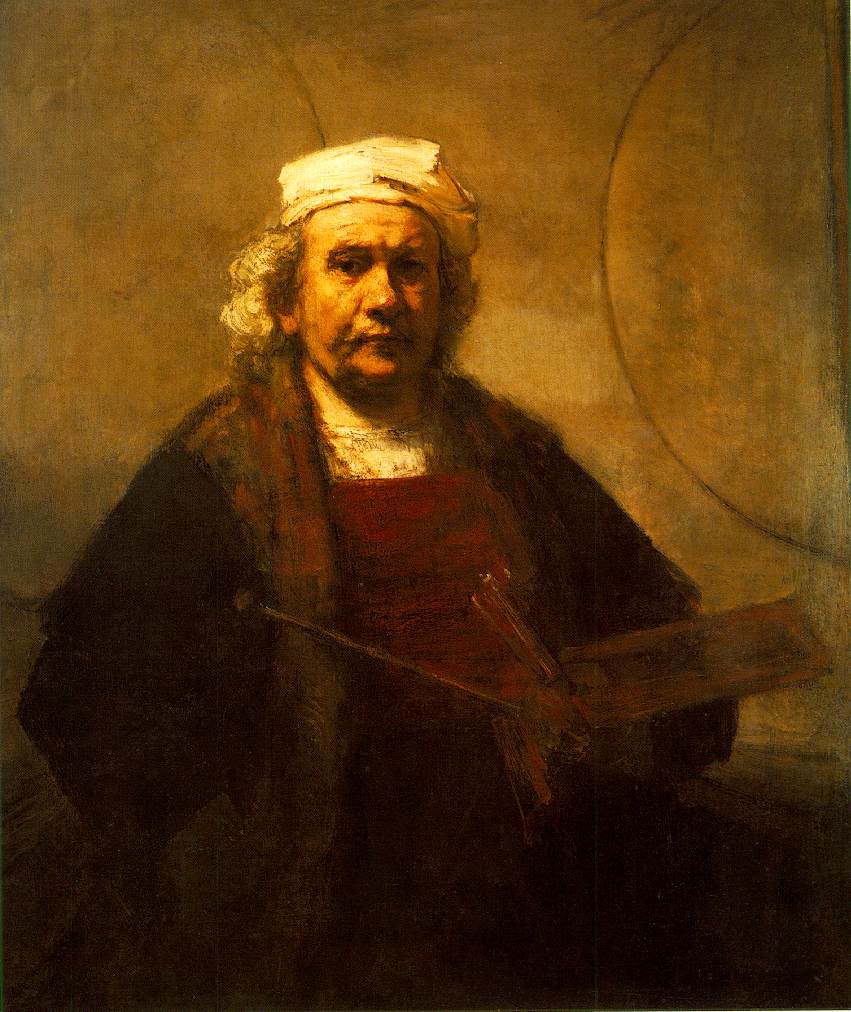 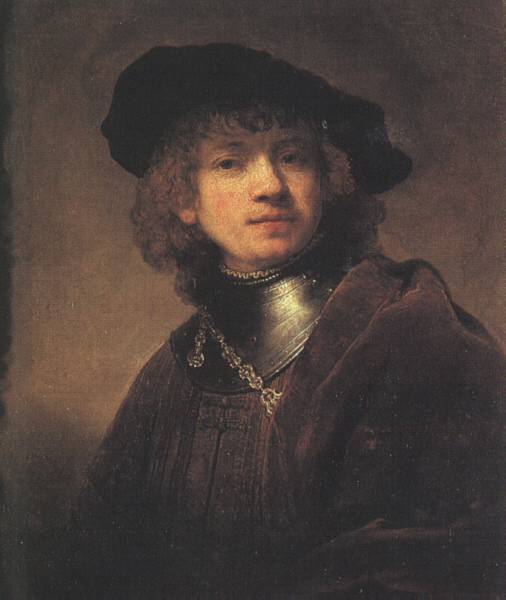 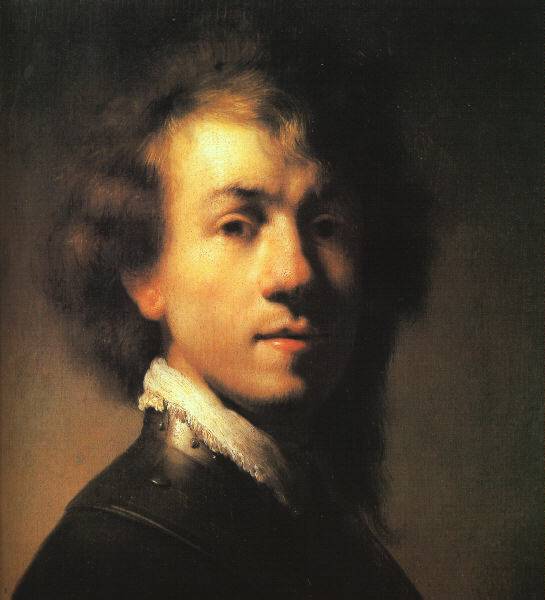 Self-Portraits
The Baroque Period: Rembrandt
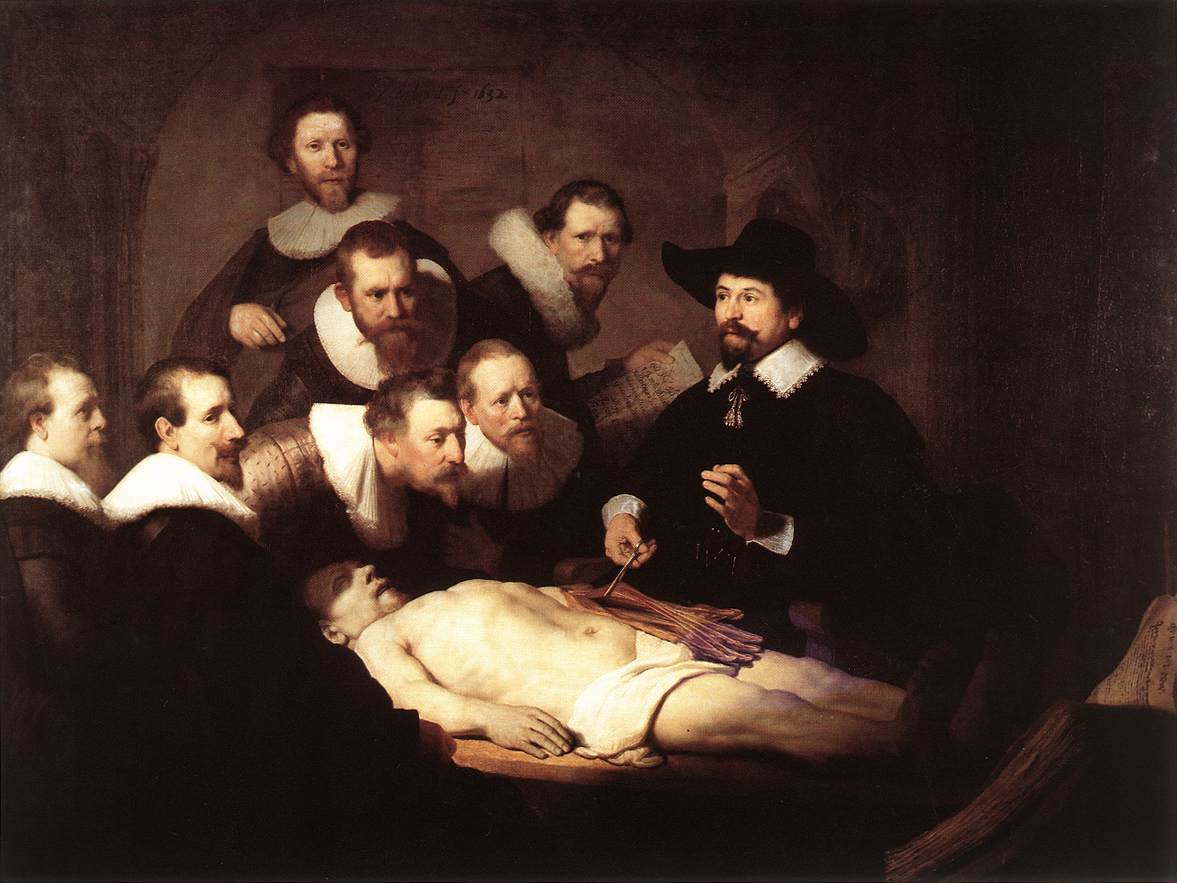 Anatomy Lesson of Dr. Tulip
The Baroque Period: Rembrandt
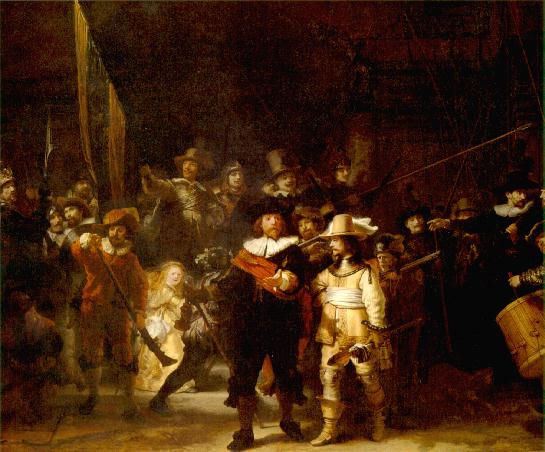 Most inventive work:
The Night Watch, 1642

Each man is painted with the detail of an individual portrait

Depicted the Militia Company of Captain Frans Banning Cocq
The Baroque Period: Rembrandt
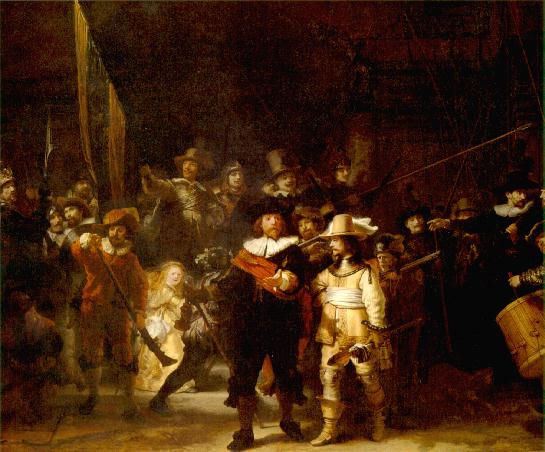 The Night Watch, 1642

Subject:
-shows Cocq’s company welcoming Marie de Medici’s (Queen of France) arrival at the Amsterdam gate

Elements and Principles of Art:
-painting moves in diagonals (figures moving from the corners towards the center)

Controversies:
-Patrons contributed equally to the painting but were not painted equally

Artist Connection:
Right during the turning point of his career
The Baroque Period: Bernini
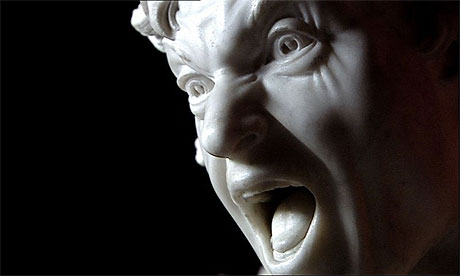 Gianlorenzo Bernini, 1598-1680

-sculptor/architect
-last of the “great” artists to be commissioned by Popes

Major Works:
-St. Peter’s Piazza
-David
-Ecstasy of St. Theresa
-Cornaro Chapel
The Baroque Period: Bernini
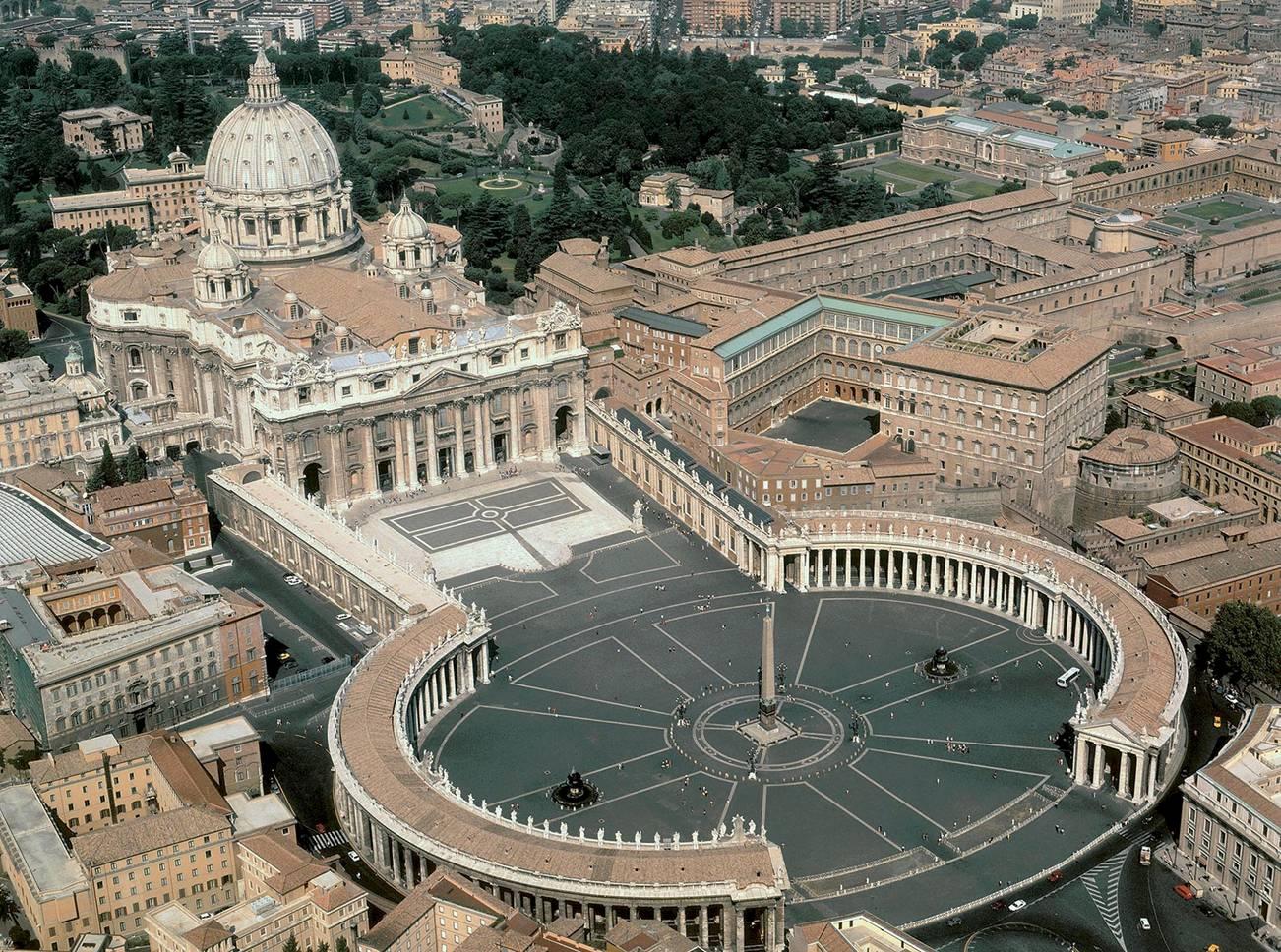 St. Peter’s Piazza
The Baroque Period: Bernini
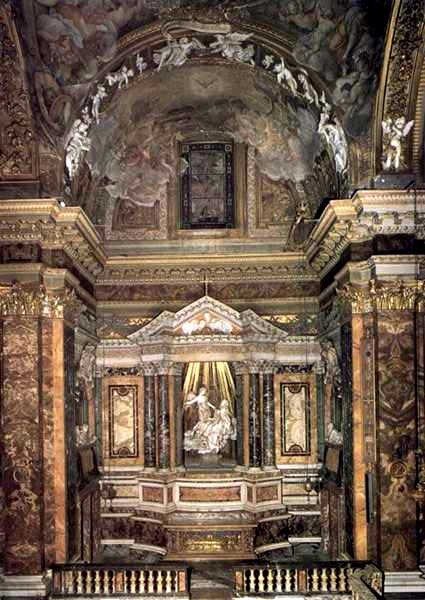 Cornaro Chapel
The Baroque Period: Bernini
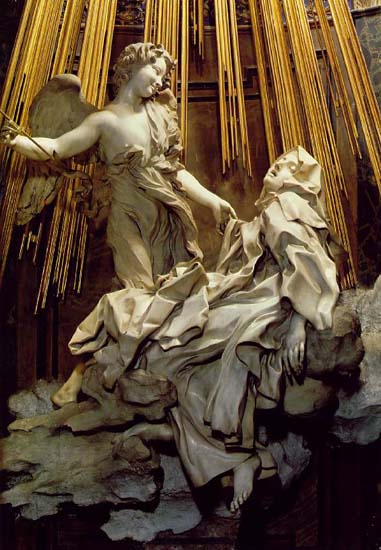 Ecstasy of St. Teresa
(in Cornaro Chapel)
The Baroque Period: Bernini
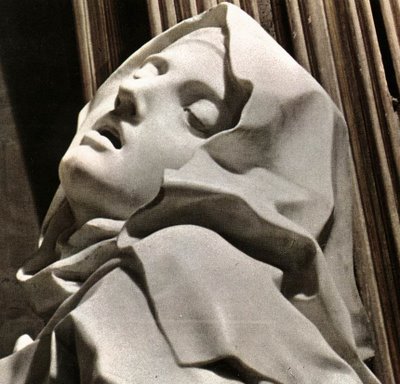 Ecstasy of St. Teresa
The Baroque Period: Bernini
Ecstasy of St. Teresa, 1645-1652

-The entire chapel is designed to highlight this sculpture
-Balconies are painted with spectators viewing the sculpture
-depicts St. Teresa when she sees a vision and hears voices
-The saint and angel appear to be on swirling clouds
-the entire piece shows emotion, drama, and passion
The Baroque Period: Bernini
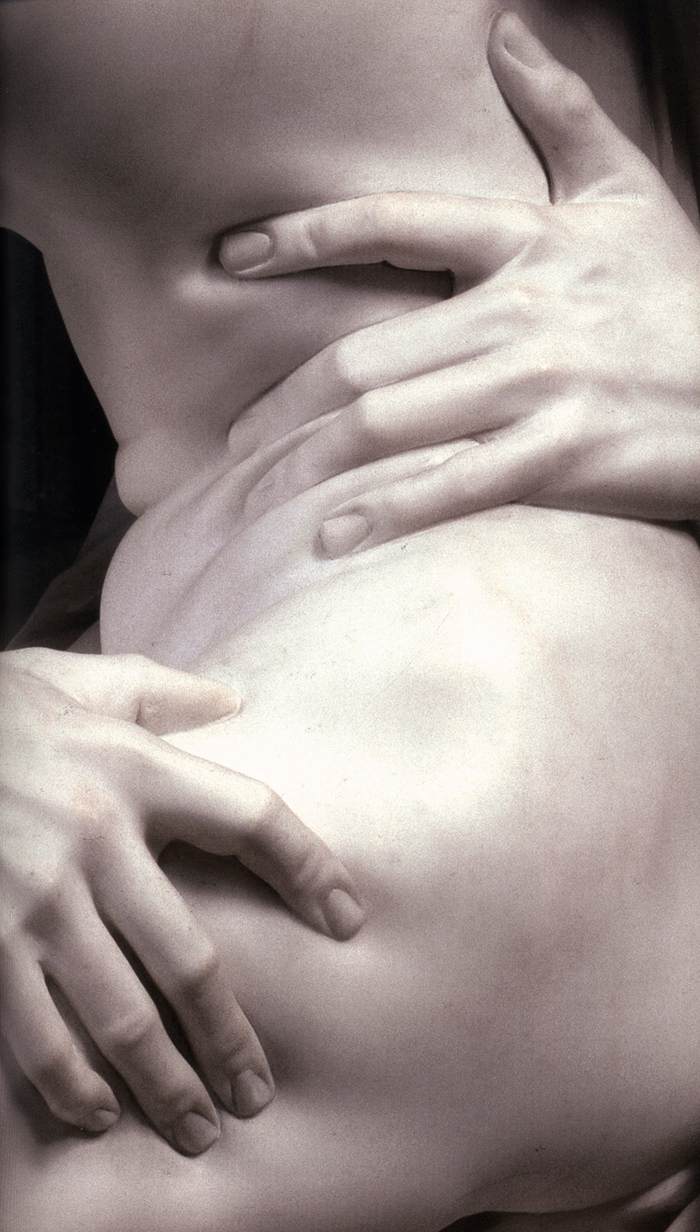 Marble into Flesh
The Baroque Period: Bernini
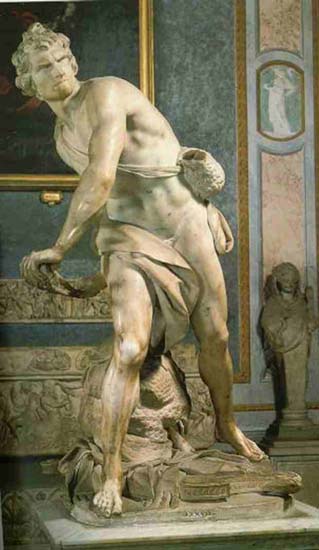 Bernini’s David
The Baroque Period: Bernini
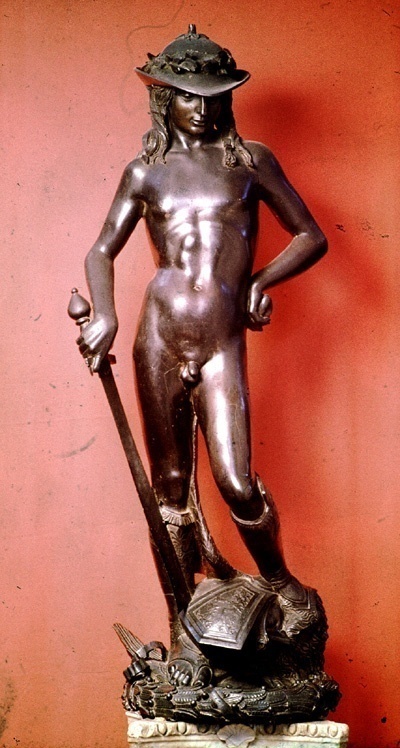 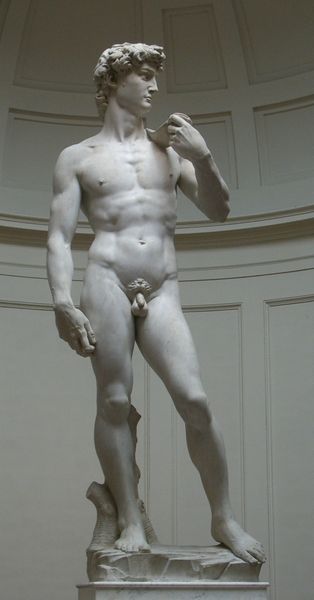 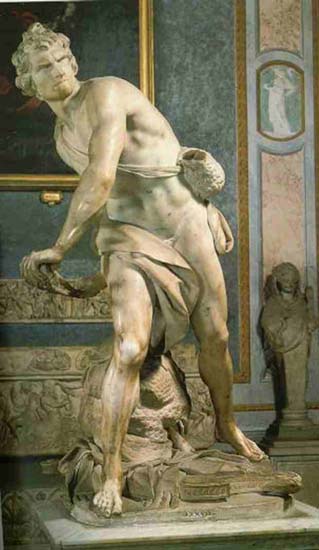 After fight!
During fight!
Before fight!
Michelangelo, 1504, 16 ft
Donatello, 1409, 6 ft
Bernini, 1623, 6 ft
The Baroque Period: Bernini
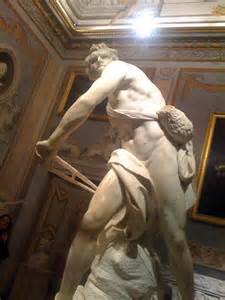 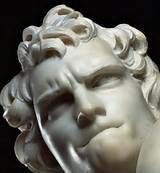 Bernini’s David
The Baroque Period: Bernini
How is Bernini’s David more emotional?

What changes can you see (via Bernini’s David) that the Baroque period developed from the Renaissance?
The Baroque Period: Caravaggio, Rembrandt, Bernini
BAROQUE POEMS
At your table, pick one of the three artists we studied today. 

Write a 10 line poem together about that artist’s personal life and/or art work.